Education, innovation and entrepreneurship for sustainable development – insights from UNECE’s assessments of the Georgian national innovation system

Ralph Heinrich, Secretary, UNECE Committee on Innovation, Competitiveness and Public-Private Partnerships
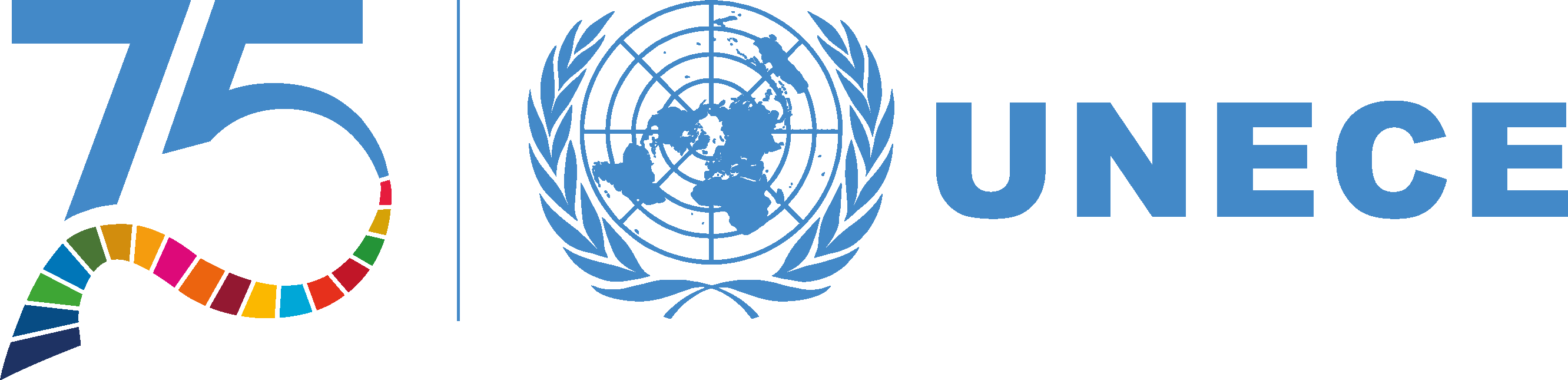 Importance of Innovation for Sustainable Development
Innovation, or the development of new products, services, production processes, is central to achieving prosperity, within planetary boundaries, for all.
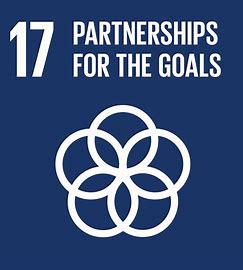 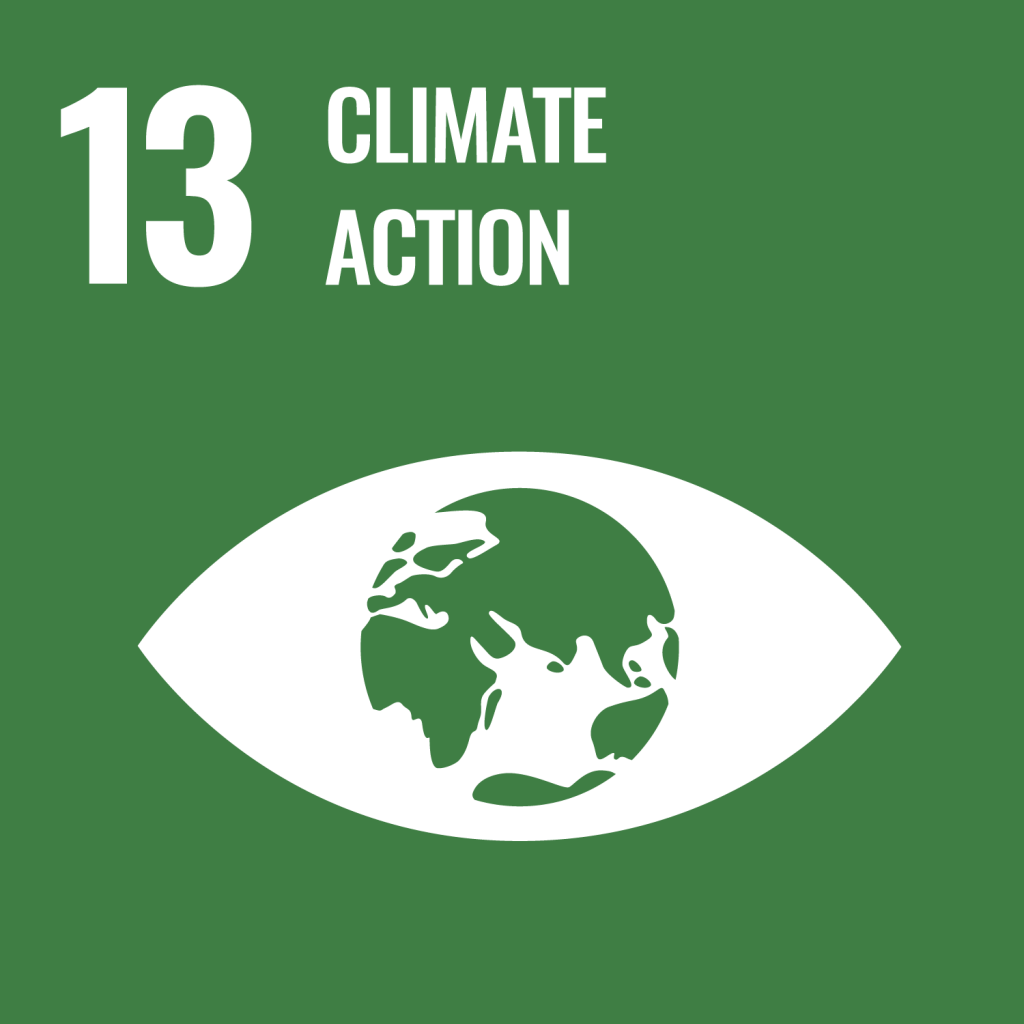 SDG 9: foster innovation, upgrade tech capabilities, create policy environment conducive to diversification and higher value-added
But also SDG 17 Means of Implementation: enhance access to STI, transfer of environmentally sound tech
Creating more growth and better jobs through empowering innovative entrepreneurship
Promoting ecological sustainability through optimising resource use, supporting green technology, and circular economy transition
Tackling social challenges and promoting equality through innovation
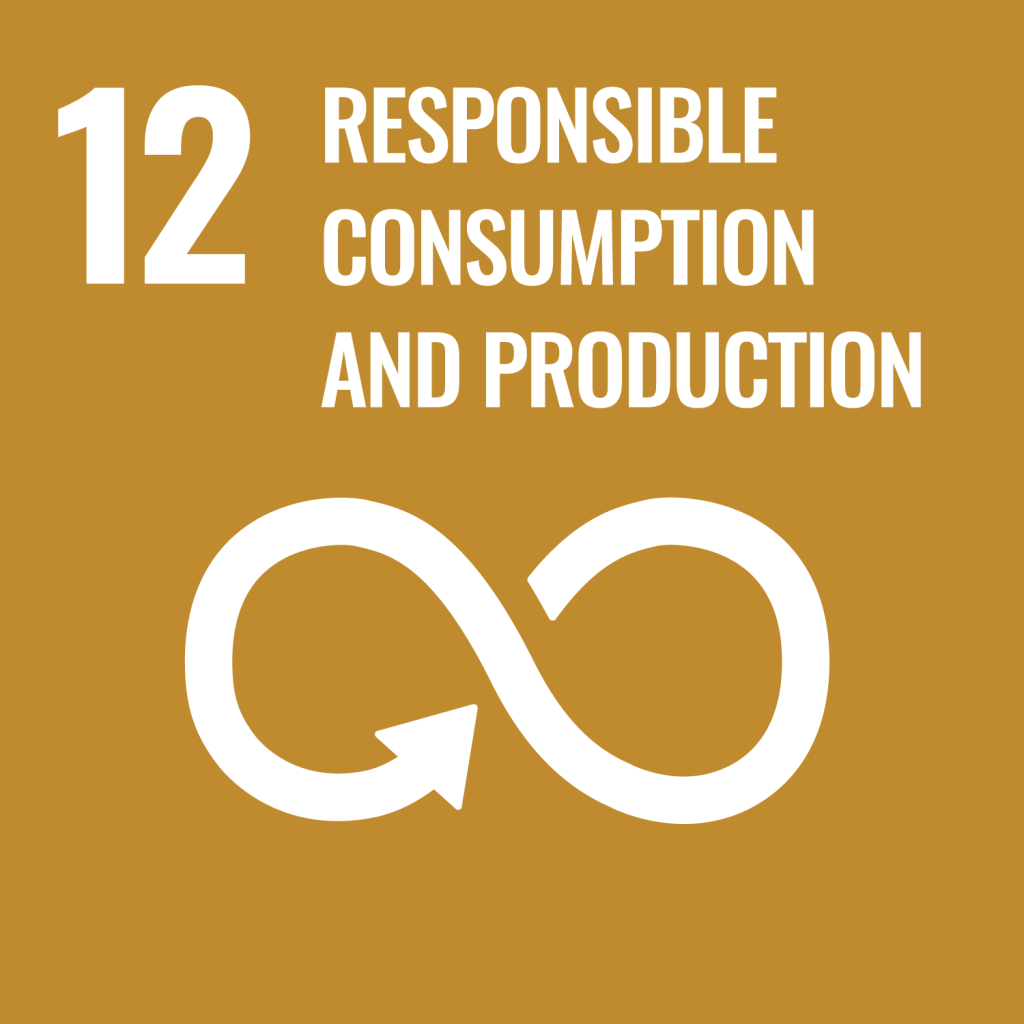 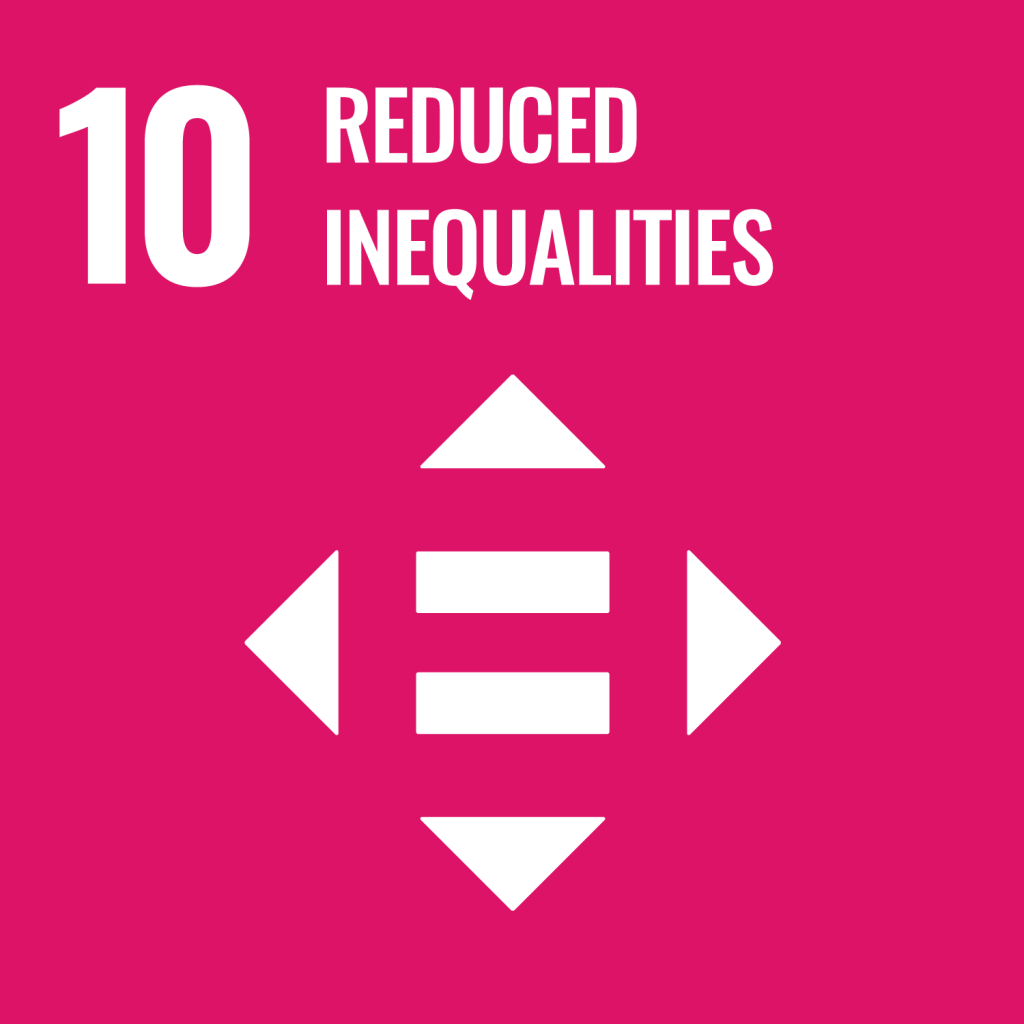 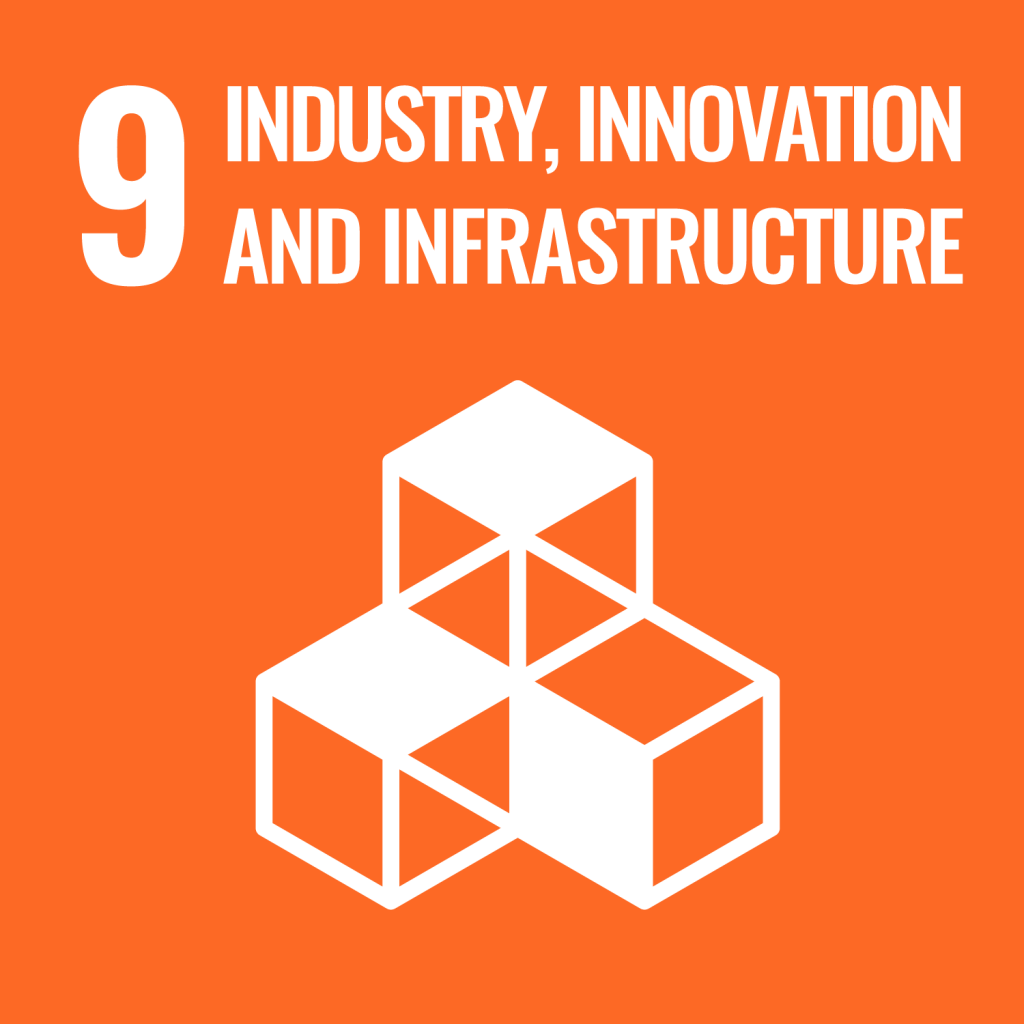 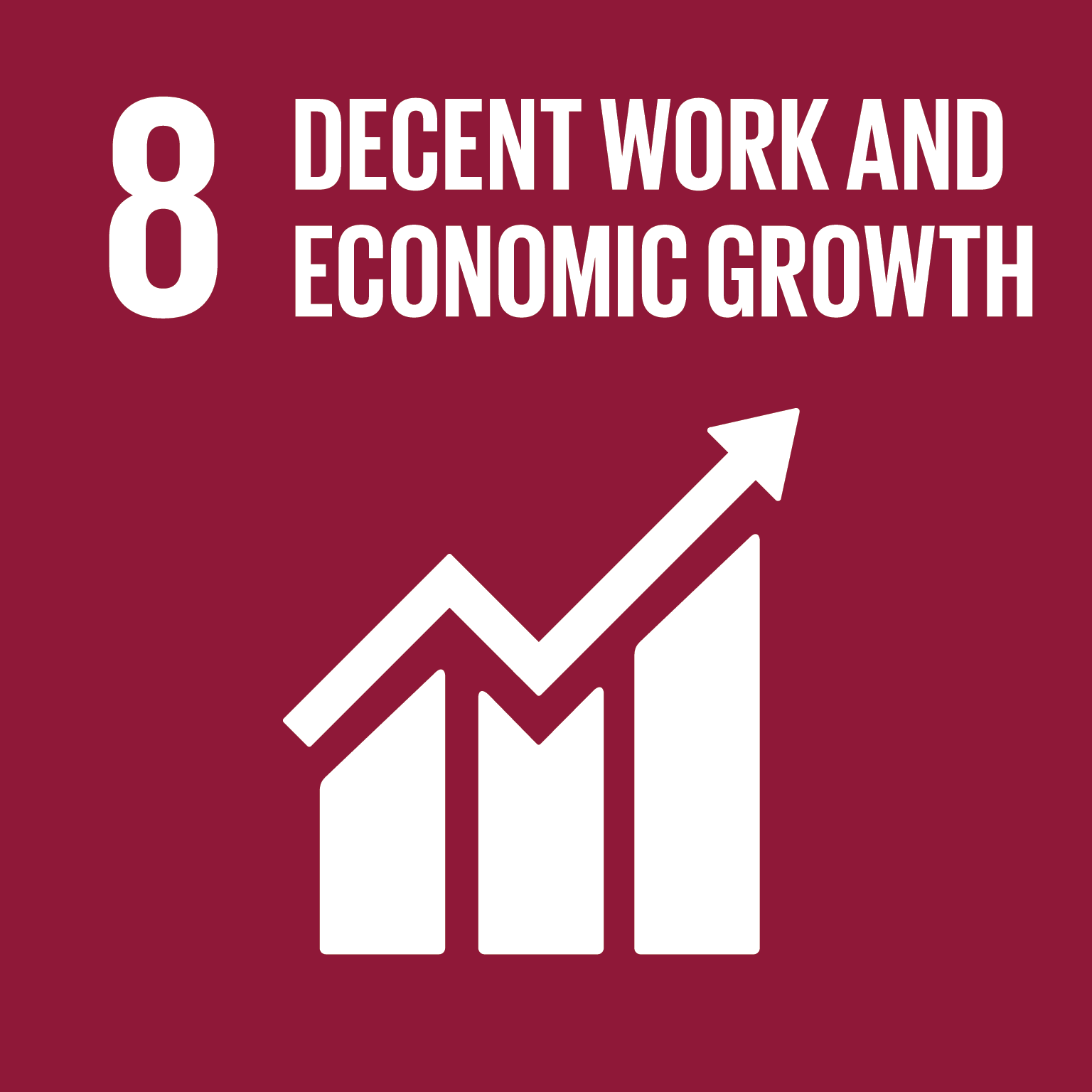 2
Policy support is crucial for creating more innovation where it is needed most
Capacity to innovate varies greatly across UNECE economies  
Innovation thrives in nurturing eco-systems w/ strong education, science, companies, finance, market access, and strong linkages between them
Harnessing the transformative power of innovation for SD requires aligning private incentives w/ societal needs
Policies
Support innovation eco-systems
Internalize externalities
Holistic approach: catalytic, cross-sectoral, directional
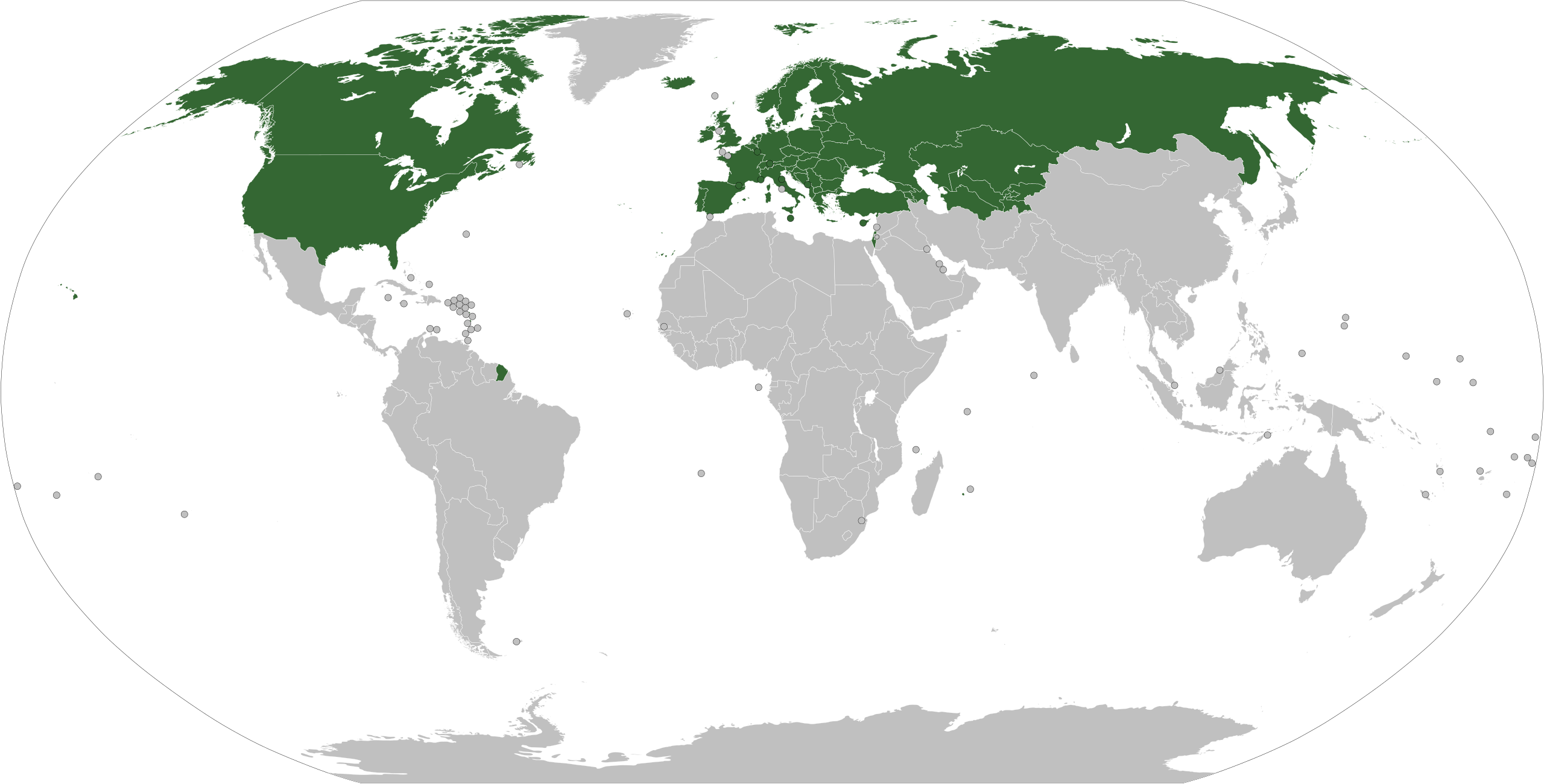 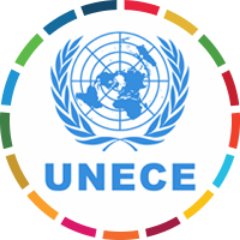 Policy areas: governance, risk finance, science-industry linkages, innovation-enhancing procurement, innovation for the circular economy transition
3
Support for Innovation
Complete Support Cycle for Innovation
Committee on Innovation, Competitiveness and PPPs promotes innovation for sustainable development
A Holistic approach: a complete support cycle for innovation policy development from identifying int’l good practice to diagnosing nat’l strengths & weaknesses to building capacity for policy reform
.
4
The role of human capital and education for innovation
Education is vital for fostering innovation
Human capital is an essential input for innovation, for research & development, and for the successful commercialization of new technologies and ideas. Formal education, vocational training & life-long learning are how we build and maintain human capital
Education supports innovation for sustainable development in 2 ways:
Fostering a culture of innovation and entrepreneurship for sustainable development
by raising awareness about sustainable development challenges,
shaping societal attitudes towards innovation and
encouraging individuals to identify opportunities, take calculated risks, and turn ideas into reality.
Providing the skills needed to develop and apply innovations
by developing critical thinking skills which are vital for innovation as they enable individuals to challenge existing norms and generate new ideas,
developing technical knowledge and skills, including in STEM, entrepreneurship
5
Our policy analyses in Georgia
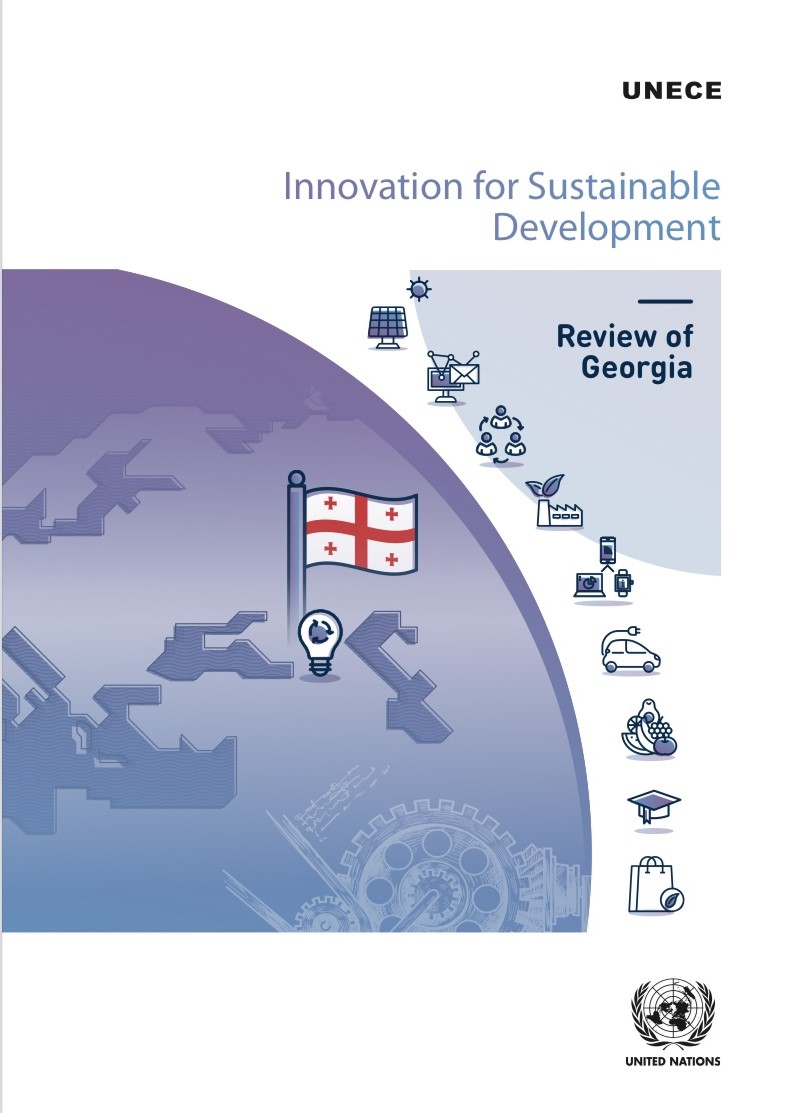 Current analyses on innovation policy include:
Innovation for Sustainable Development Review of Georgia - assesses national innovation governance and provides tailored recommendations for improvement
Sub-regional handbooks:
Innovation Policy Outlook – assesses the scope and quality of innovation policies, institutions, and processes across the Eastern Europe and South Caucasus sub-region
Supporting Innovative High-Growth Enterprises in Eastern Europe and South Caucasus - this handbook seeks to support policymakers in the sub-region to design effective policies and institutions to further enable and foster the potential of innovative, high-growth entrepreneurship as invaluable drivers for innovation-led sustainable development
Capacity building handbooks – support training activities in Georgia
Strengths of Georgia’s innovation ecosystem
Research and Educational landscape: The country is home to various universities and research institutions. As a result, Georgia has a young and educated population, with a high percentage of the workforce holding tertiary degrees;
Government Initiatives and Support Infrastructure: The Georgian government has been implementing policies and initiatives to support innovation and entrepreneurship, including tax incentives, grants, and support for start-ups. Among other innovation stakeholders, the Georgian Innovation and Technology Agency (GITA) plays a crucial role in fostering innovation and technological advancement in Georgia;
Ease of Doing Business: Georgia has made efforts to improve its business environment, making it relatively easy to start and operate businesses. According to the World Bank Report 2020, Georgia ranked 7th out of 190 countries in terms of ease of doing business;
Start-up Ecosystem: Georgia has seen the emergence of a growing start-up ecosystem with incubators, accelerators, and co-working spaces. Tech hubs and innovation centers host events, conferences, and networking opportunities, bringing together entrepreneurs, investors, and tech enthusiasts; 
Access to Funding: There are investment funds, venture capital firms, and angel investors willing to support innovative ventures. This access to capital is crucial for the growth of start-ups;
Digital Infrastructure: Georgia has invested in a robust digital infrastructure, including high-speed internet and mobile networks. This is essential for tech-based start-ups and businesses;
Cultural Openness: Georgia's cultural openness and diverse society can encourage creativity and innovation by fostering different perspectives and ideas.
Stylized findings: main challenges in Georgia
Level of education is insufficient + lack of educational opportunities in the regions
Skills mismatch and skills gap in the labour market
Education systems not sufficiently in tune w/ needs of labour markets



Often outdated curricula;
Lack of teaching equipment;
Lack of funding;
In Georgia, a lack of universal access to quality education and opportunities perpetuate inequalities, despite decreasing poverty rates (from 35 per cent in 2006 to 19.5 per cent in 2019).
Skills mismatches and gaps are one of the main problems that constrains the development of innovation


The growing demand for technical skills outstrips supply of qualified graduates, including in STEM;
SMEs especially have less access to good practices and lack both the understanding of what skills are needed and the resources to obtain the right support;
Skills mismatch: Georgia has a tradition of high levels of educational attainment. Nonetheless, 40 per cent of unemployed women and around 34 per cent of unemployed men have higher education.
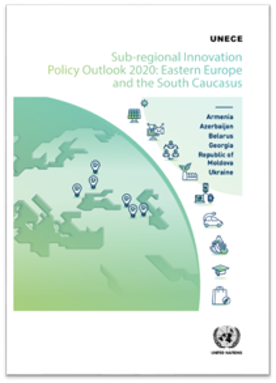 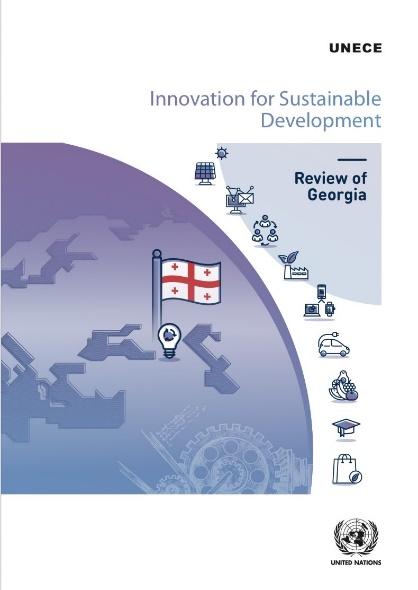 8
Stylized findings: main challenges in Georgia
Brain Drain
Lack of entrepreneurial skills
Pertinent challenge for the economies is the high level of brain drain



Georgia face a lack of skilled professionals in certain key areas of economic activity;
Graduates emigrate from the country before they can contribute the cost of their training back to the economy in the form of taxes and improvements in productivity;
‘Brain drain’ can turn into 'brain waste’ – many educated emigrants are employed in low-skilled occupations;
The current net migration rate for Georgia in 2023 is -2.526 per 1000 population.
Lack of necessary skills is considered to be one of the main obstacles to the development of entrepreneurship


Entrepreneurs often lack skills in attracting investment;
accessing foreign markets;
developing or adopting new tech.
There is often a big gap between the development of entrepreneurial skills in the capitals and in the regions.
In Georgia, the development of entrepreneurial skills  is identified as among the Government’s top policy priorities as per the Socio-Economic Development Strategy of Georgia - Georgia 2020.
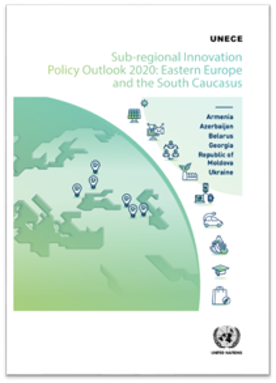 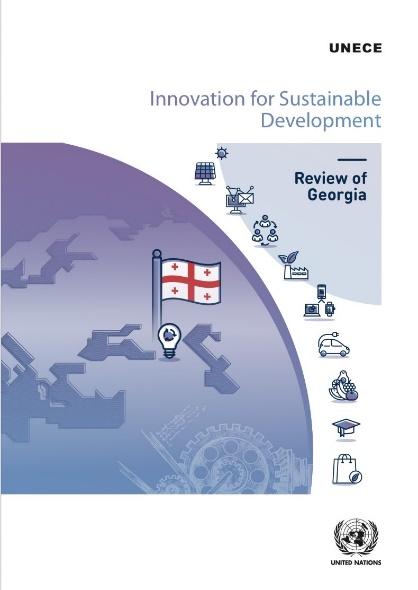 9
Stylized findings: main challenges in Georgia
Participation of women in the labour force and as entrepreneurs in insufficient
Inability to systematically commercialize research outputs
Georgian higher education institutions have not been able to effectively and systematically commercialize research outputs


The National Academy of Sciences seeks to promote research commercialization in close cooperation with innovation stakeholders, and has a Commission for Innovative Technologies to support research commercialization;
However, it mainly supports mature technologies ready for commercialization, rather than facilitating further development of new technologies.
Women lag behind in certain key areas for developing the skills important for innovation


In Georgia, much potential remains in increasing the participation of women in the labour force and as entrepreneurs;
Although women outperform men on educational attainment, they make up only 10 per cent of students in engineering, manufacturing and construction, while lagging behind in certain other key areas for developing the skills important for innovation.
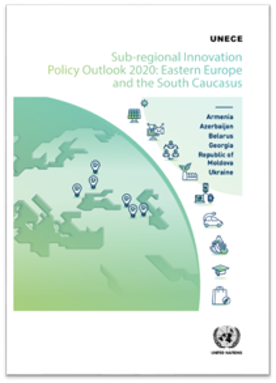 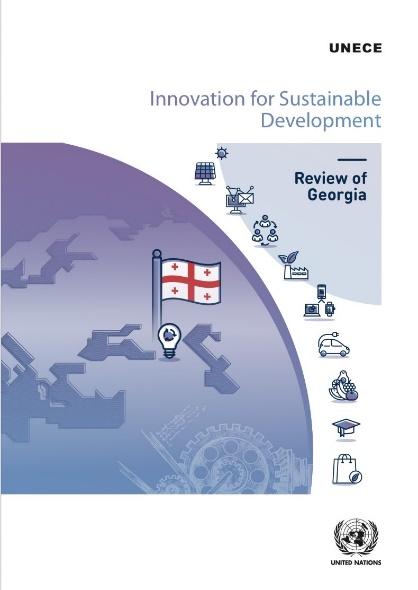 10
Policy recommendations
Skills gaps & mismatch in labour market:
Increase public-private collaboration in technical and business services to identify market needs;
Invest in and reinforce skills development programmes to systematically build organizational, managerial and technological capacities;
Align priorities in education, science and innovation, and private sector development with a key role for SME policy.
Weakness in the education system:
Strengthen entrepreneurship education and support schemes for students enrolled in STEM fields to include partial and full scholarships;
Build a STEM community engaging educators and individuals within and outside a formal educational setting to popularize STEM education and make technical careers more accessible;
Support and develop educational opportunities in the regions.
Lack of entrepreneurial skills:
Strengthen the entrepreneurial culture and enhance start-up support by incentivizing coordination between support initiatives;
Promote start-up creation by ensuring sufficient coordination and awareness of innovation policy initiatives to exploit the entrepreneurial capacity of the broader population;
Include innovative entrepreneurship and skills sought after by innovative companies into curricula;
Support the temporary or part-time exchange of R&D staff between business and science institutions.
Brain drain:
Focus also on short-term measures to halt brain drain – they could include salary top-ups, placement schemes or tax exemptions for young professional;
Strengthen efforts to improve working and living standards, especially for early-career workers.
11
Policy recommendations
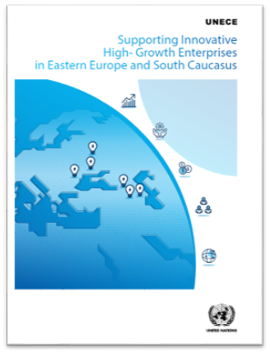 Participation of women in the labour force and as entrepreneurs in insufficient:
Invest in girls' and women's education, with a focus STEM fields;
Provide training and mentorship programs to enhance women's skills and confidence in entrepreneurship and leadership roles;
Improve women's access to financing options, including microloans, venture capital, and grants for women-owned businesses;
Invest in research and data collection to monitor progress and identify specific challenges faced by women in the labour force and as entrepreneur;
Create business incubators and accelerators tailored to women entrepreneurs, providing resources, mentorship, and access to markets.
Inability to systematically commercialize research outputs:
Develop PCP initiatives to leverage the commercial capabilities of research institutions.
12
Building National Capacity for Reform
Assisting in the implementation of policy recommendations
Impact comes only when policy recommendations are implemented on the ground. This is hard and requires investing in the skills of policy makers and implementing agencies.
Advisory missions
Training workshops – e.g. ‘Study visit to Norway for Georgian public procurement officials’
Handbooks – e.g. ’Supporting Innovative High-Growth Enterprises in Eastern Europe and South Caucasus’.
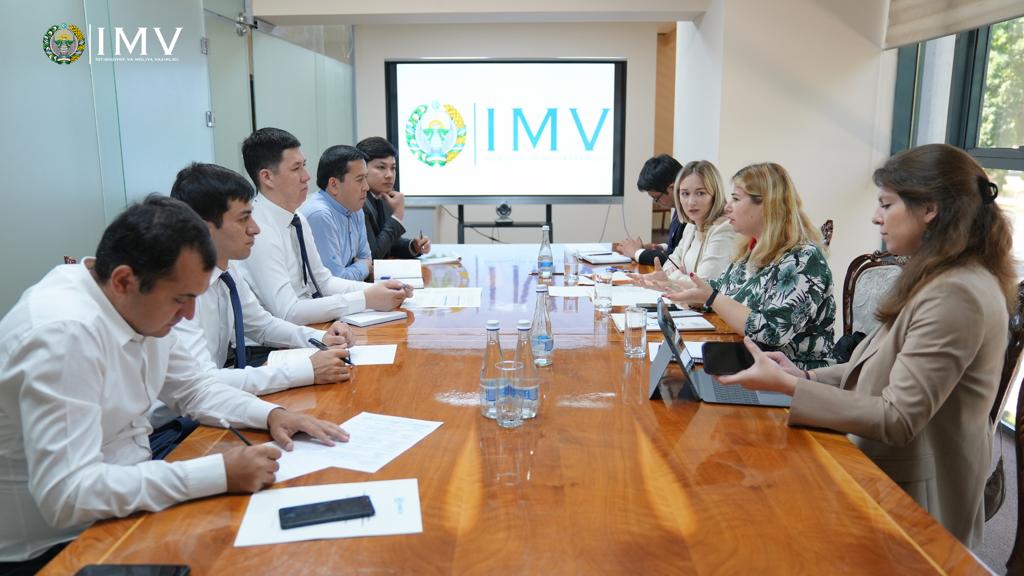 13
To learn more about our work please visit our website here

Questions? Please contact me at ralph.heinrich@un.org
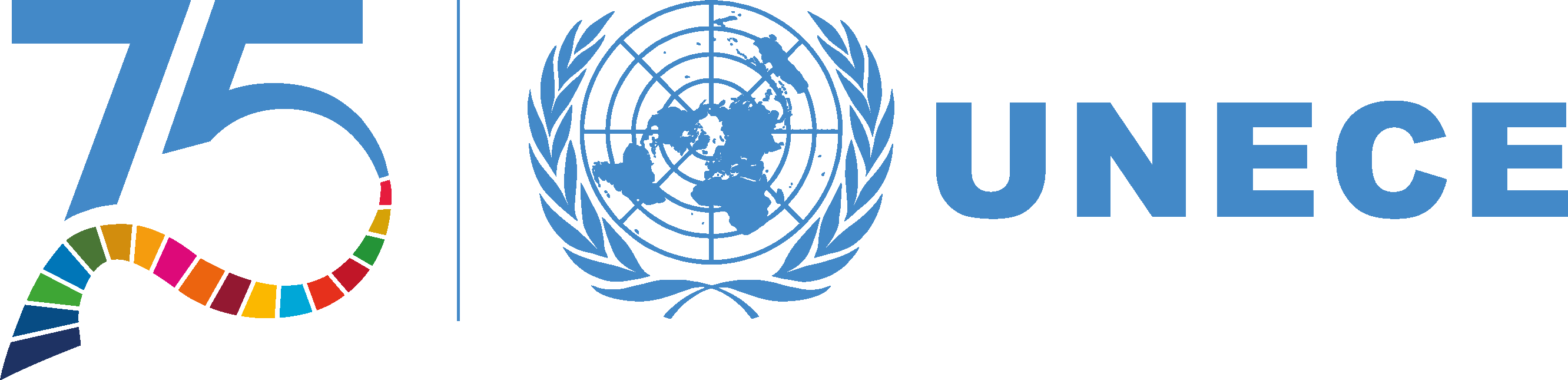 75 YEARS
OF ECONOMIC INTEGRATION
AND COOPERATION
IN THE REGION
Thank you!